«Істотні ознаки геометричних фігур»
Точка
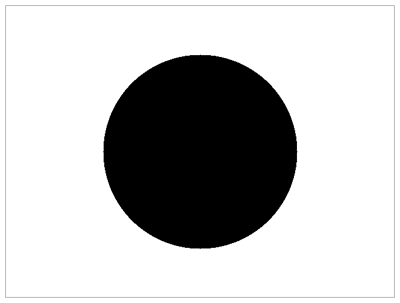 Найпростішою геометричною   
                   фігурою є точка

Точки позначають великими 
             латинськими буквами   
                     А, В, С, D.
         
                
           ●                     ●
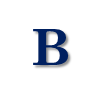 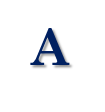 Пряма
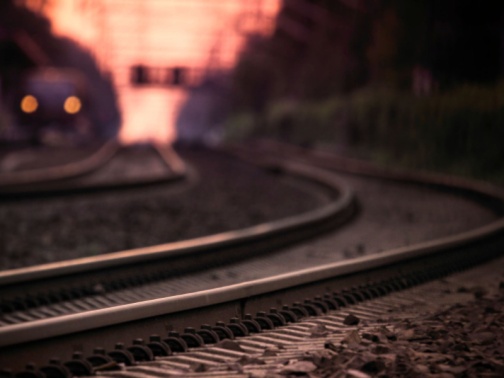 Стільки в просторі прямих,                          
Ще й подібна кожна,                                     
Але жодної із них                                        
Втримати не можна.                                      
Це і стрічка, І струна.                                    
Рейки
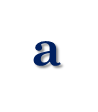 Відрізок
Відрізок — частина прямої,
                       обмежена двома точками.
.
.
А
В
Крива лінія
— Дивись, яка пряма вона, Немов натягнута 
                                                                               струна!— А що з прямою буде, тату, Як нитка стане 
                                                                         провисати?— Вже буде лінія нова, Що називається крива!
Промінь
Промінь сонця, знає всяк.                             
Довгий і пряменький.                                    
Але й промінь цей, однак, 
На прямій — маленький.
Многокутник
Куля
Круг
Куб
Ламана лінія
Ламана лінія — це лінія, яка складається  
                           з кількох ланок.
Ланка ламаної — відрізок ламаної лінії. 
Вершина ламаної — точка з’єднання 
                                        ланок ламаної лінії.
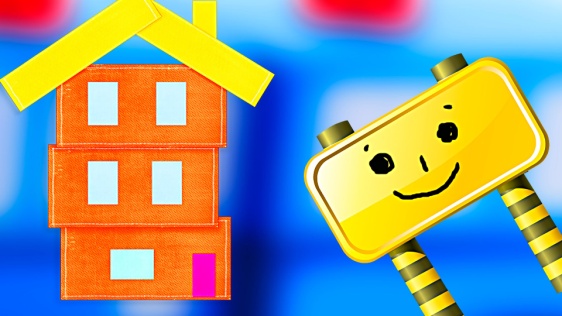 прямокутник
Прямокутник  - це чотирикутник, 
      усі кути якого прямі. Протилежні          
                   сторони прямокутника рівні.
P – периметр;
S – площа;
P = ( a + b) ● 2
S = a ● b
Коло
Коло – це геометрична                 
           фігура, яка складається 
                  з точок, які рівновіддалені 
                                          від даної точки.
Круг
Частину площини, обмежену колом, називають кругом.
О
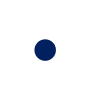 Квадрат
Квадрат - це чотирикутник, 
                 у якого всі чотири сторони 
                                      та кути однакові.
P – периметр;
S – площа;
P = a ● 4
S = a  ● a
Трикутник
Трикутник – це геометрична фігура,   
           яка складається з трьох точок і   трьох відрізків, які сполучають  
                         ці точки.
Види трикутників за стороною
Рівнобедрений – трикутник у якого довжини двох сторін рівні.
Різносторонній – трикутник, довжини сторін якого не дорівнюють одна одній.
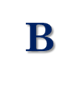 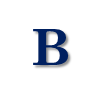 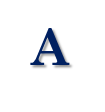 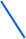 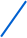 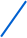 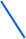 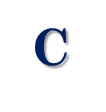 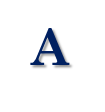 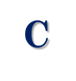 Види трикутників за градусною мірою кута
Гострокутний – трикутник, вершини кутів якого гострі.
Прямокутний – це трикутник, у якого один з кутів прямий.
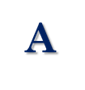 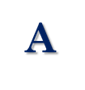 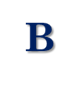 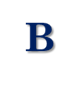 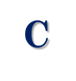 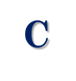 Тупокутний – трикутник, один з кутів якого тупий.
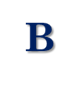 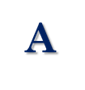 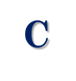 ромб
Ромб – це паралелограм, який має 
                      рівні сторони.
Конус
Конус — тіло обертання, яке 
    виходить в результаті обертання     
       прямокутного трикутника навколо його катета.
Трапеція
Трапеція — це чотирикутник, у
    якого дві сторони паралельні, а дві 
                     інші сторони не паралельні.
Циліндр
Циліндр називається прямим, 
    якщо його твірні перпендикулярні 
                                       до площин основ.